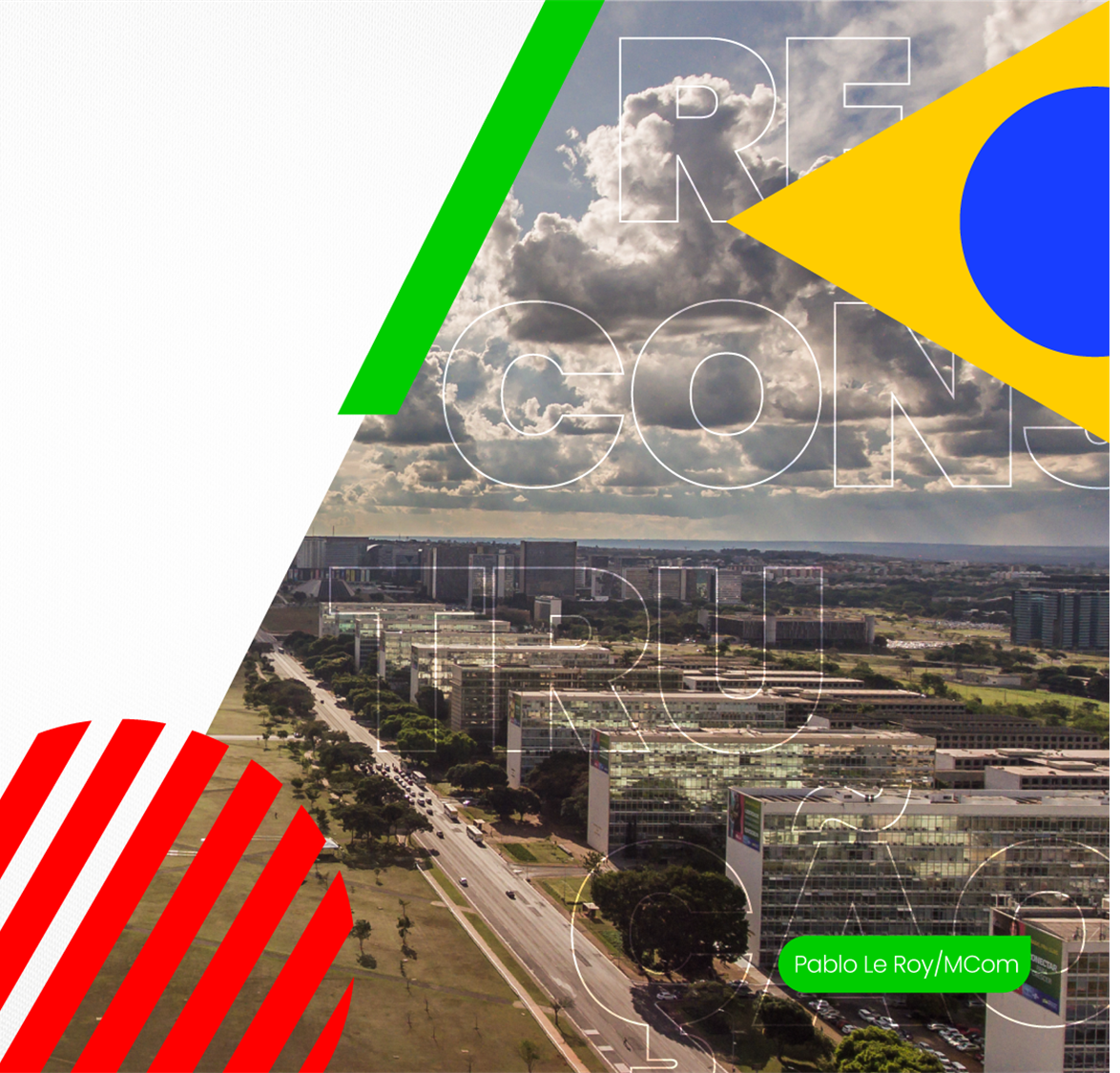 GESTÃO DE DESEMPENHO
	E DESENVOLVIMENTO DE 	PESSOAS
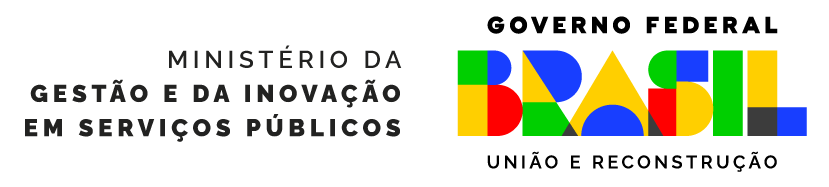 1
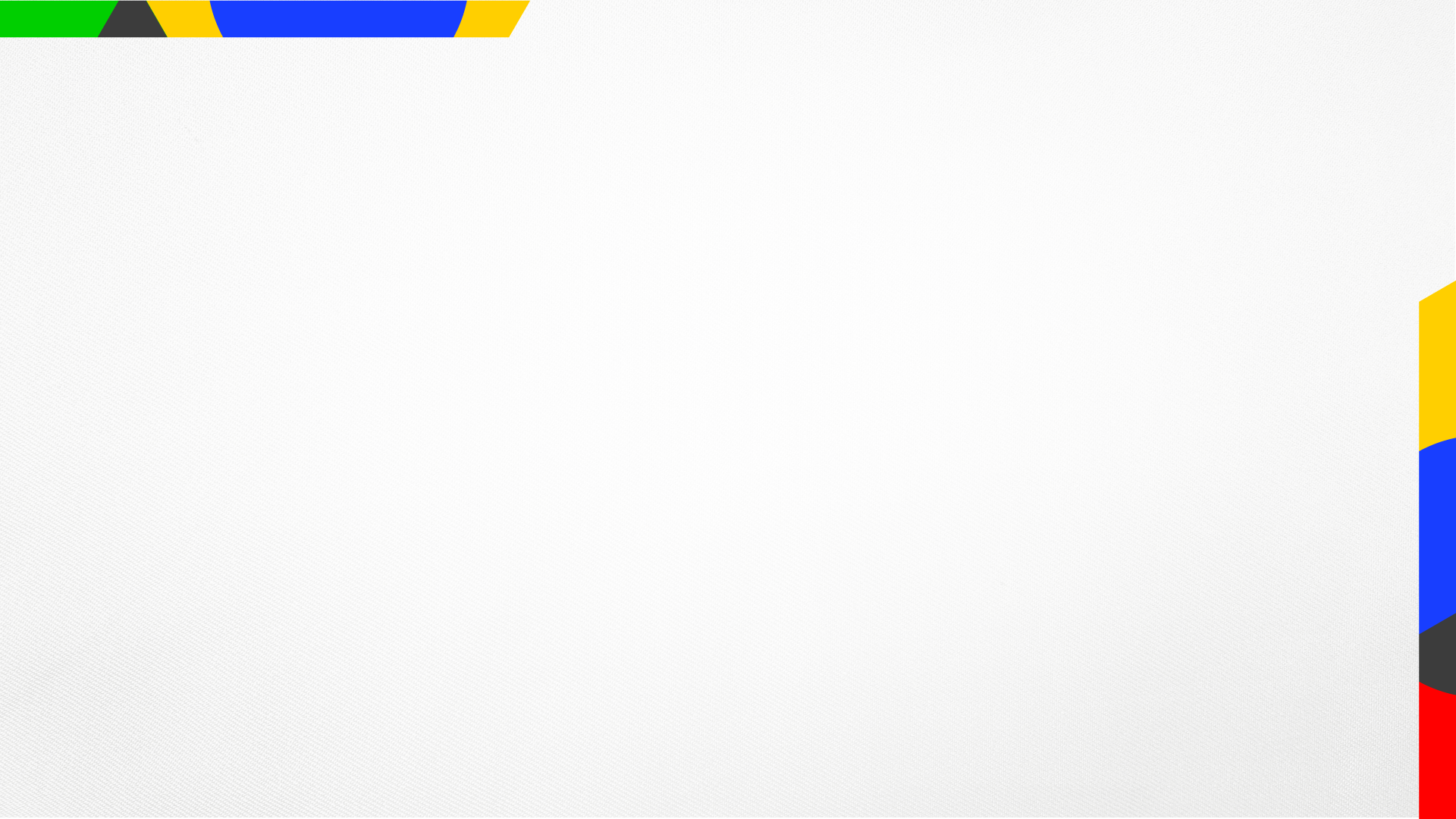 CICLO LABORAL NO SETOR PÚBLICO BRASILEIRO
Aposentação
Transversalidade, Mobilidade e desenvolvimento na Carreira
Melhoria do Atendimento das CAPE’s
Fábrica de Digitalização de Processos Funcionais
Nova Unidade Gestora do RPPS para os 3 poderes da União em âmbito federal
Progressão, Capacitação e Remuneração
Combate às heterogeneidades e desigualdades estruturais
Combate aos privilégios remuneratórios
Programa de Gestão e Desempenho (PGD)
Desenvolvimento e Desempenho de Pessoas (PDP)
Novo Sistema de Carreiras
Nova Estrutura Remuneratória
Formação e Valorização de Lideranças Públicas
Alocação, Ambientação e Estágio Probatório
Planejamento e Dimensionamento da Força de Trabalho (DFT)
Seleção Pública
(editais, provas e formação inicial)
Concurso Público Nacional Unificado
Mesa Nacional de Negociação Permanente
Observatório de Pessoal da Administração Pública Federal Brasileira
Integração dos Sistemas Estruturantes de Gestão de Pessoas
Atualização e Consolidação da Legislação de Pessoas no Setor Público Federal
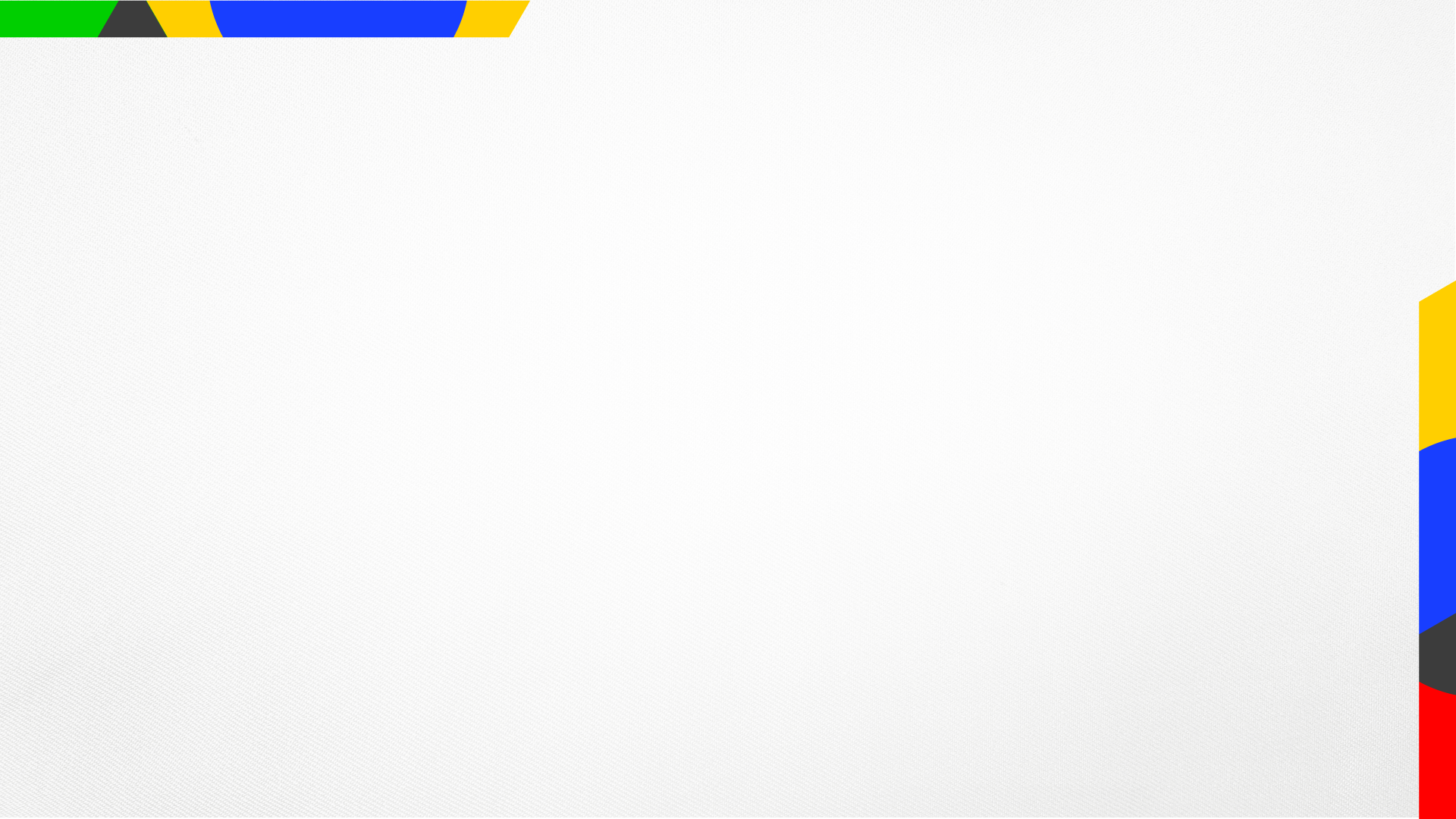 Visão Sistêmica da Gestão de Pessoas e Projetos Estratégicos da SGP/SRT 2023/2026
Ciclo Laboral no Setor Público Brasileiro
Mesa Nacional de Negociação Permanente
Observatório de Pessoal da Administração Pública Federal Brasileira
Integração dos Sistemas Estruturantes de Gestão de Pessoas
Atualização e Consolidação da Legislação de Pessoas no Setor Público Federal
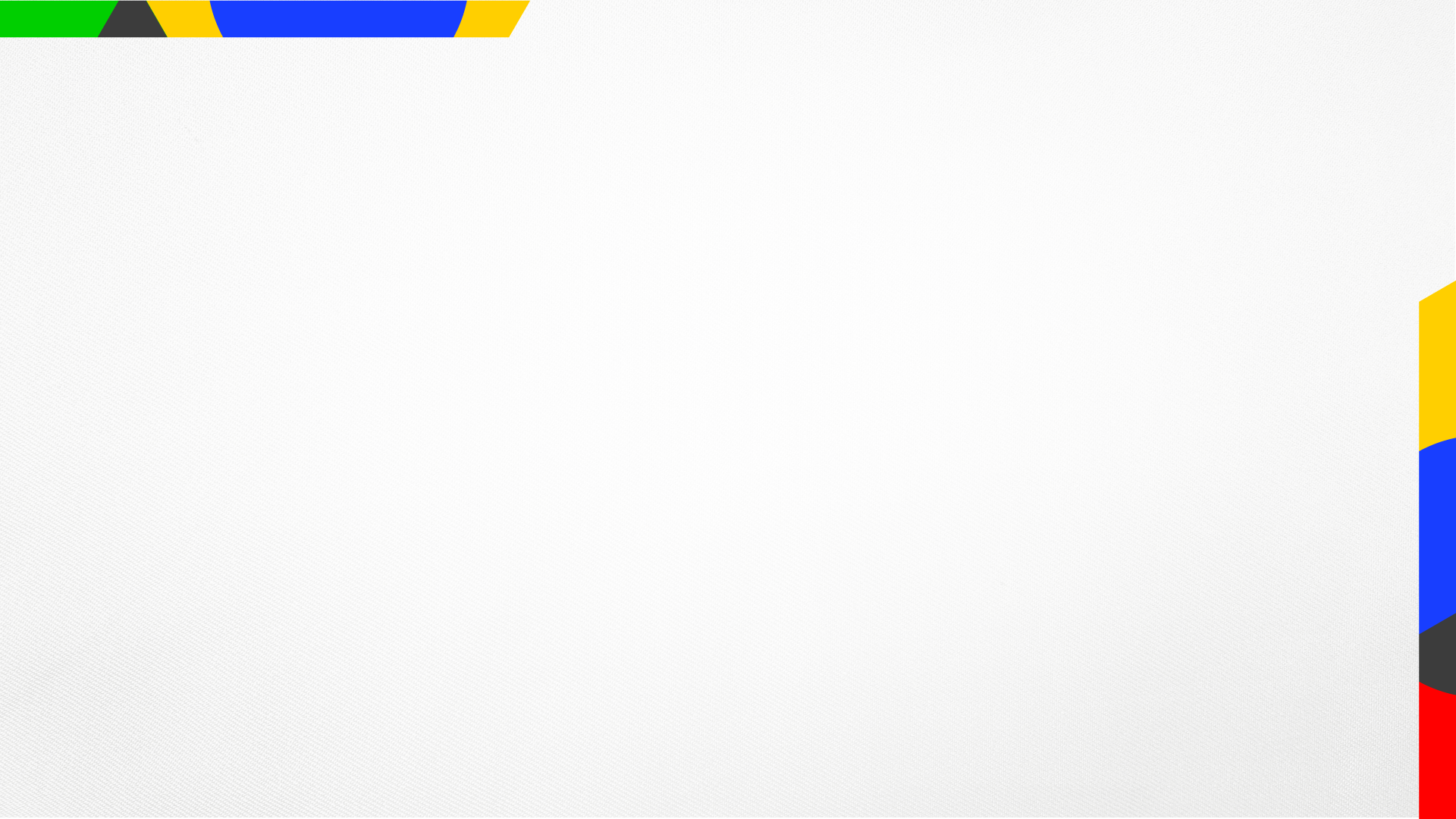 INQUIETAÇÕES
Disfuncionalidades do processo de gestão de desempenho atual.
O desafio de promover o alinhamento entre o desempenho institucional e o desempenho individual/ equipes.
Desenvolvimento contínuo do servidor alinhado aos objetivos dos órgãos e entidades (avaliação de resultados), por meio de planejamento.
A necessidade de integração dos subsistemas de gestão de pessoas: Gestão de Desempenho e Desenvolvimento de Pessoas.
Propor um modelo que concilie: Gestão de Desempenho, Desenvolvimento, PGD e Valorização do Servidor.
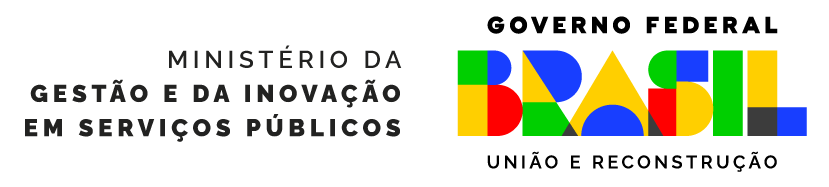 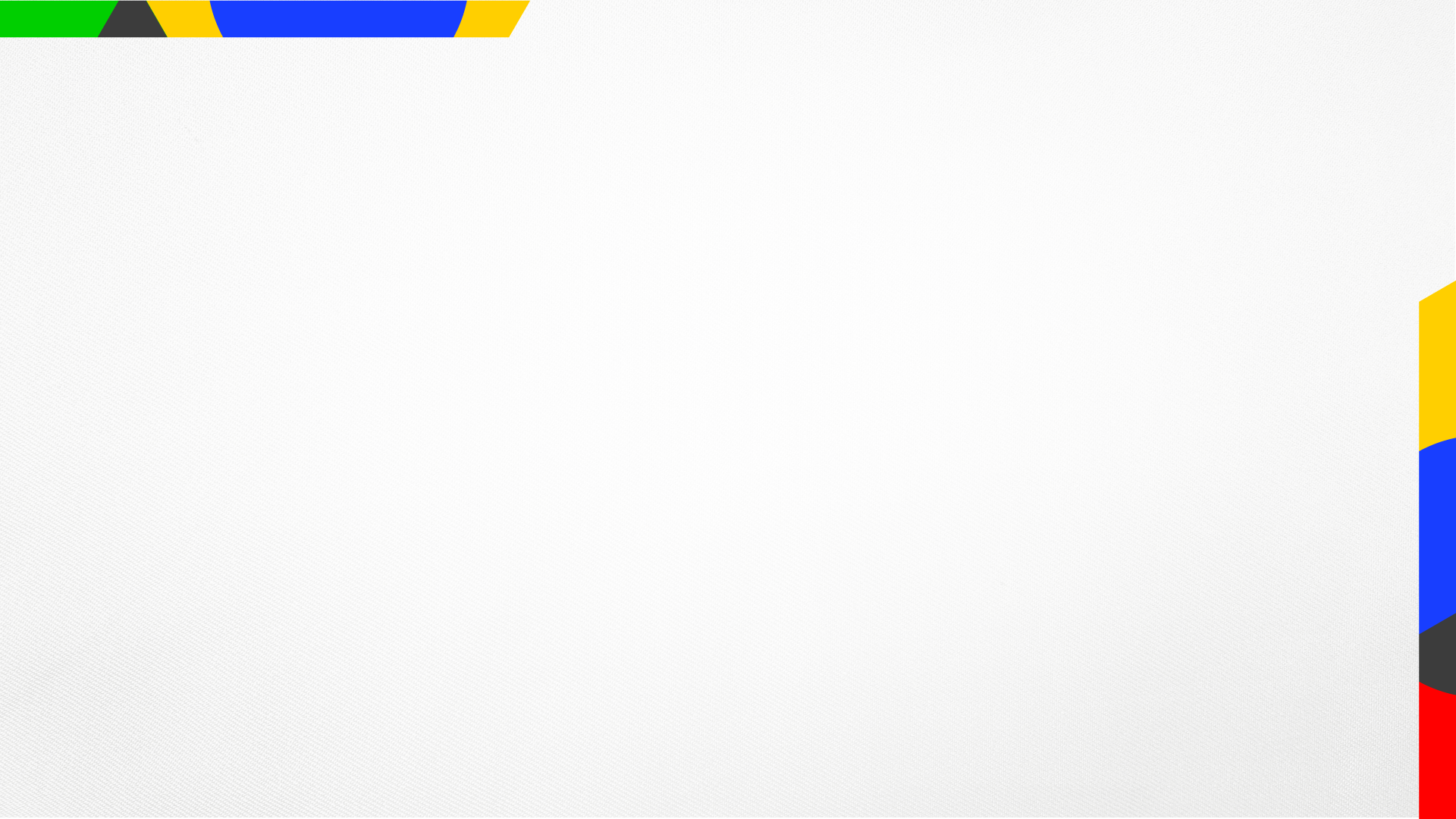 GESTÃO DE DESEMPENHO - CENÁRIO ATUAL
Impacta remuneração mensal de aprox. 137 mil servidores ativos (GD).
Em 2022, foram pagos R$ 6,9 bi a título de Gratificações de Desempenho.
Média do resultado da AD: 98% (individual e institucional).
Múltiplas avaliações de desempenho na vida funcional do servidor:
Gratificação de Desempenho
Estágio Probatório
Progressão ou Promoção
PGD
Avaliação atual não reflete a realidade: maioria está constantemente no topo.
Ciclos e períodos diversos, definidos por cada órgão ou entidade: complexidade e fragmentação.
Ausência de informações consolidadas e centralizadas para aprofundar a análise e apoiar a tomada de decisão estratégica.
Na maioria dos órgãos e entidades, lideranças não são avaliadas.
Nem servidor, nem chefia, nem Gestão de Pessoas possuem insumos para desenvolver e reconhecer o servidor.
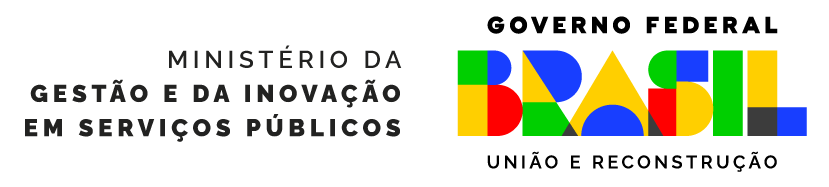 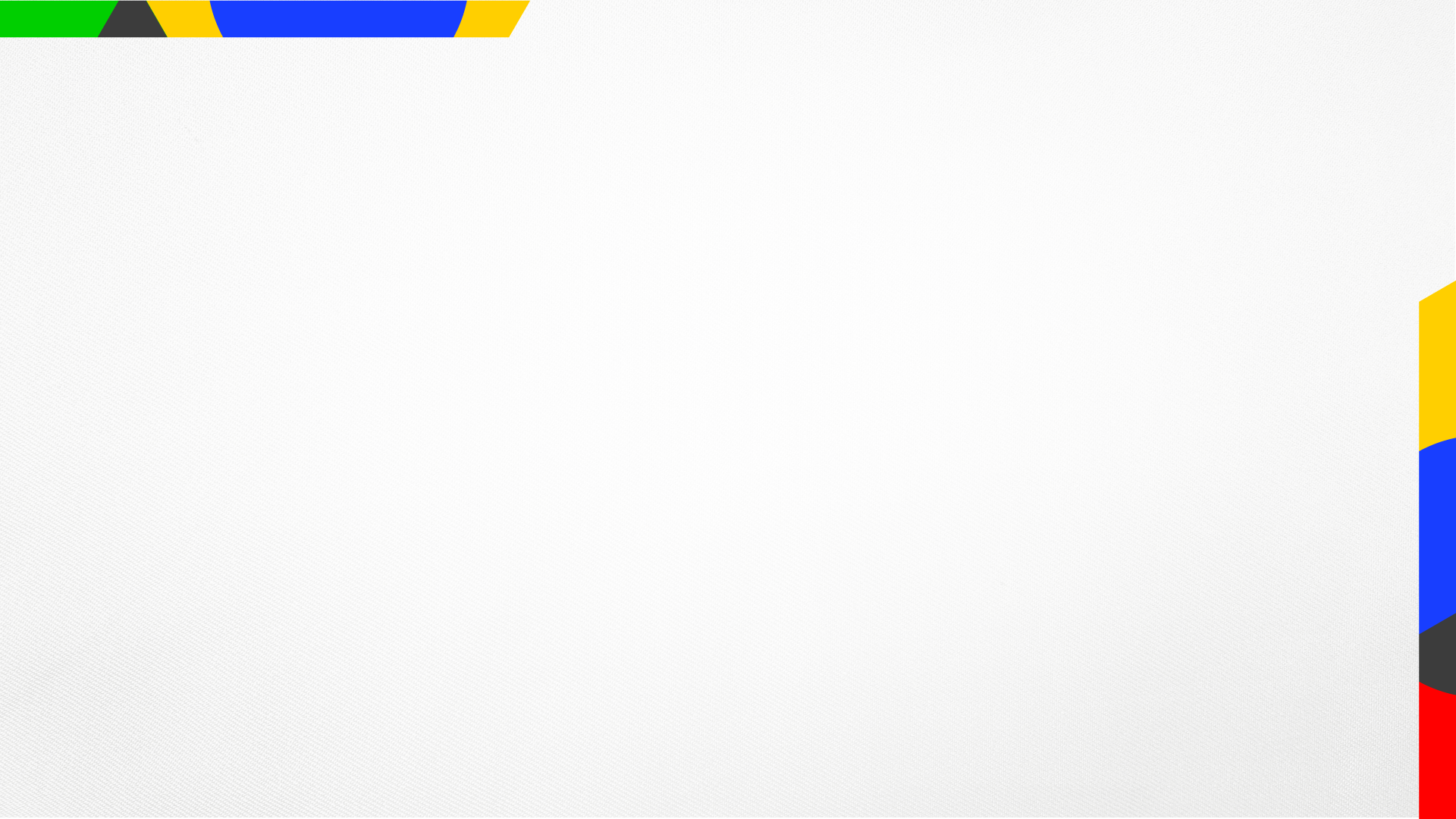 GESTÃO DE DESEMPENHO - CENÁRIO ATUAL
Universo de 555 mil servidores federais
169 mil sem avaliação
Servidores no topo da carreira
Lideranças com ou sem vínculo
Temporários
Empregados públicos
386 mil avaliados
98% é a avaliação média dos servidores
Praticamente todos recebem notas máximas!
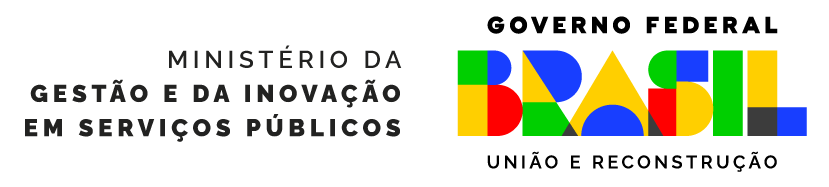 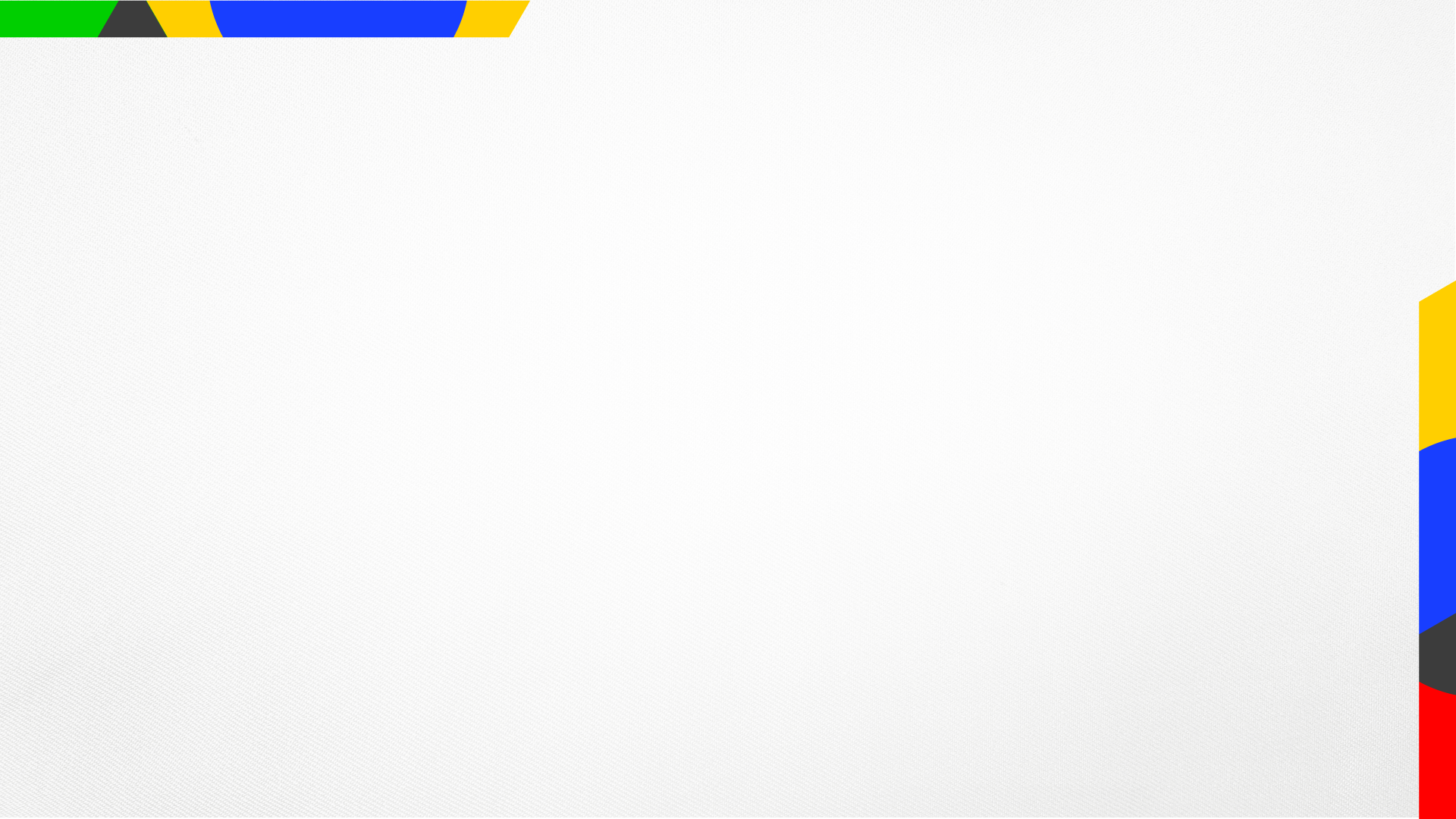 GESTÃO DE DESEMPENHO - CENÁRIO ATUAL
O tempo médio de atuação é de 28 anos.
Significa atuar 18 anos sem qualquer medição de desempenho.

Outros nunca são avaliados como lideranças e empregados públicos.
101 mil servidores no topo da carreira não são avaliados.
Alguns chegam ao topo em menos de 10 anos.
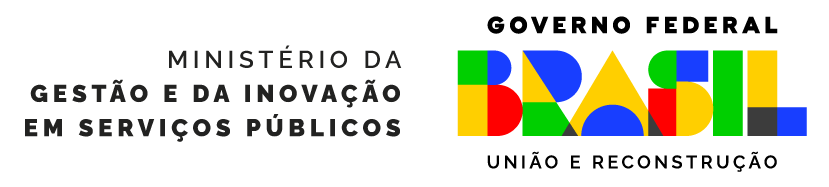 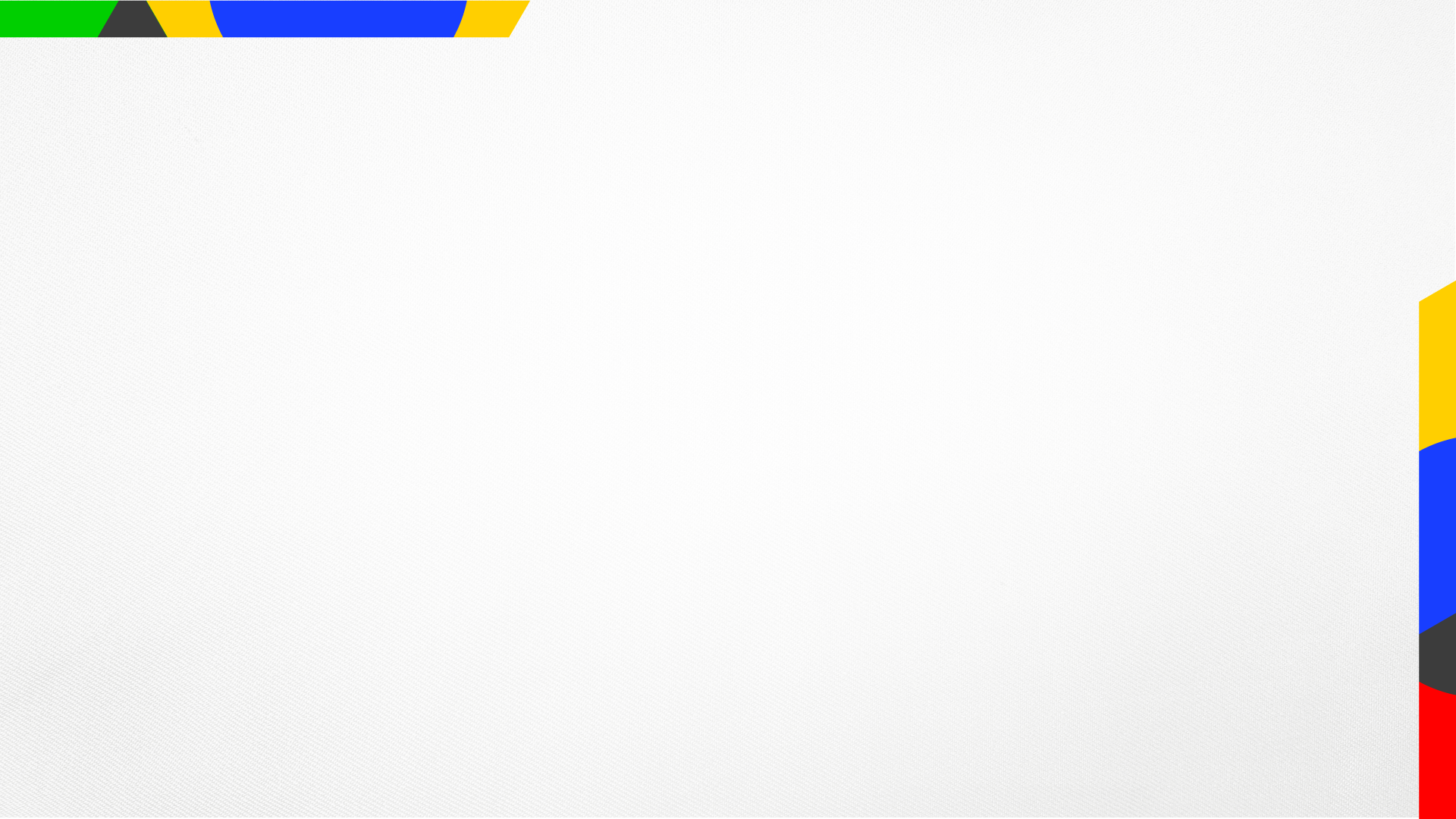 Nova Gestão de Desempenho
Premissas
1
Alinhamento do planejamento estratégico à atuação das equipes.
5
Identificação de oportunidades para desenvolvimento permanente de pessoas.
2
6
Mais colaboração e menos competição!
Mudança cultural – gestão de desempenho como um efetivo instrumento de gestão.
3
Foco no acompanhamento constante (fortalecimento da cultura de feedback).
7
Papel das lideranças é fundamental.
4
Mecanismos de reconhecimento e valorização de servidores de cunho não remuneratório.
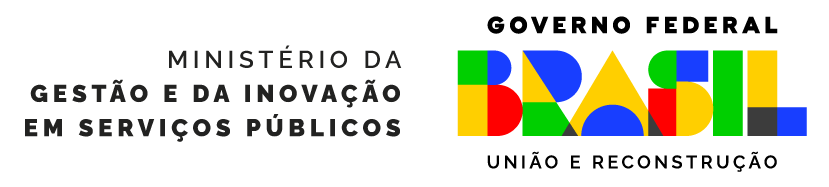 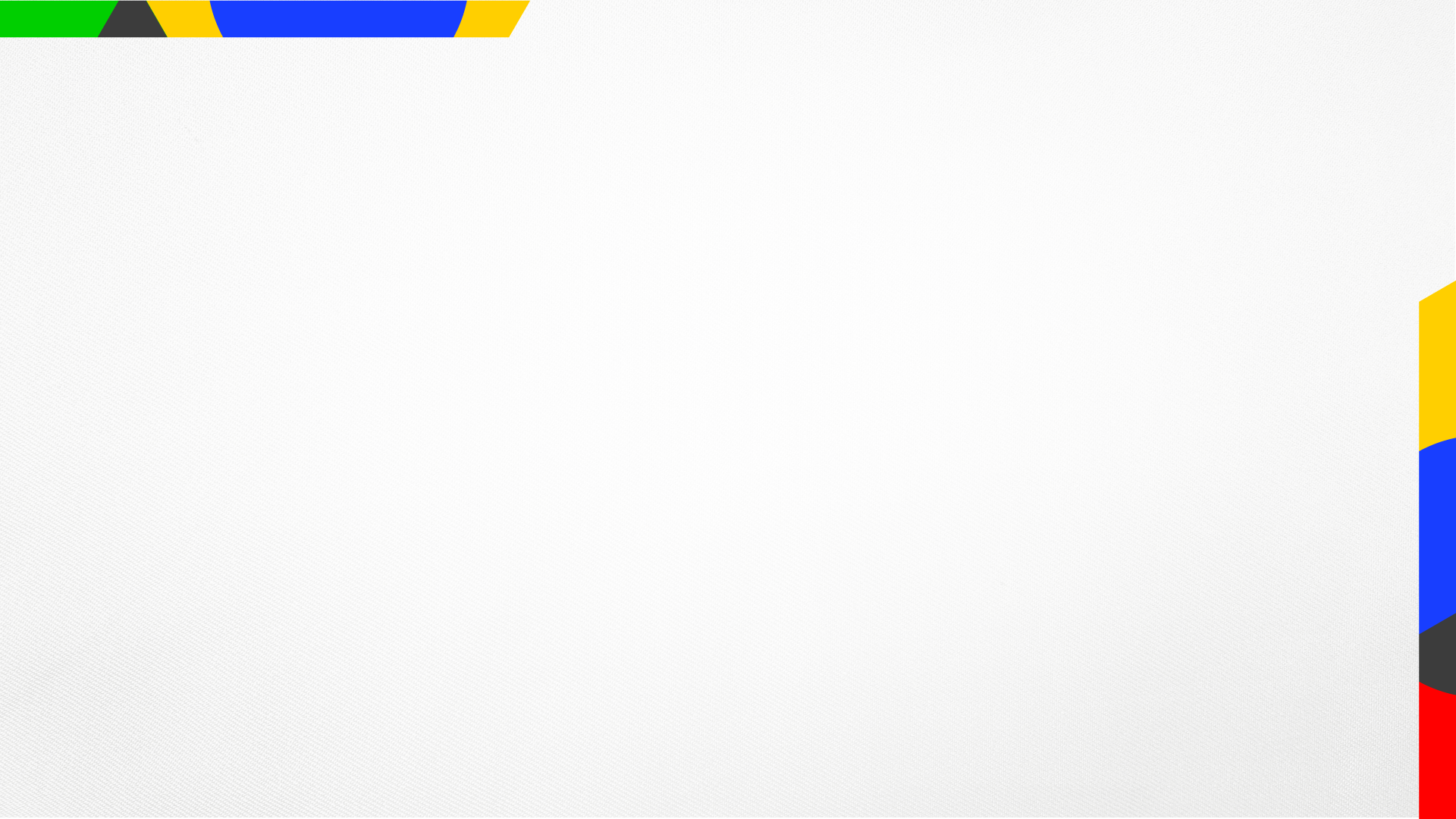 Nova Gestão de Desempenho
Possíveis caminhos
Segurança jurídica: todos os atos regidos pelos princípios da Administração Pública, assegurados o contraditório e a ampla defesa.
Isonomia: Todos devem ser avaliados, ao longo de toda vida funcional, inclusive lideranças.
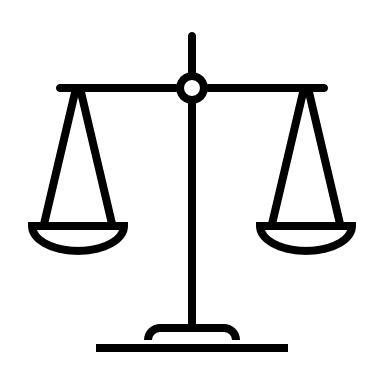 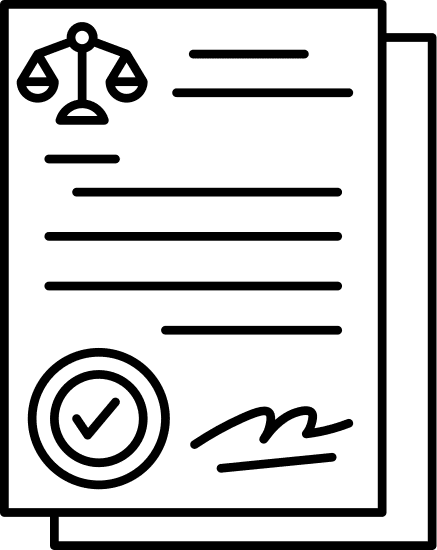 Transparência: Conhecimento prévio dos critérios de avaliação e do que se espera alcançar.
Simplicidade e efetividade: sistema simples, menos burocrático e mais efetivo.
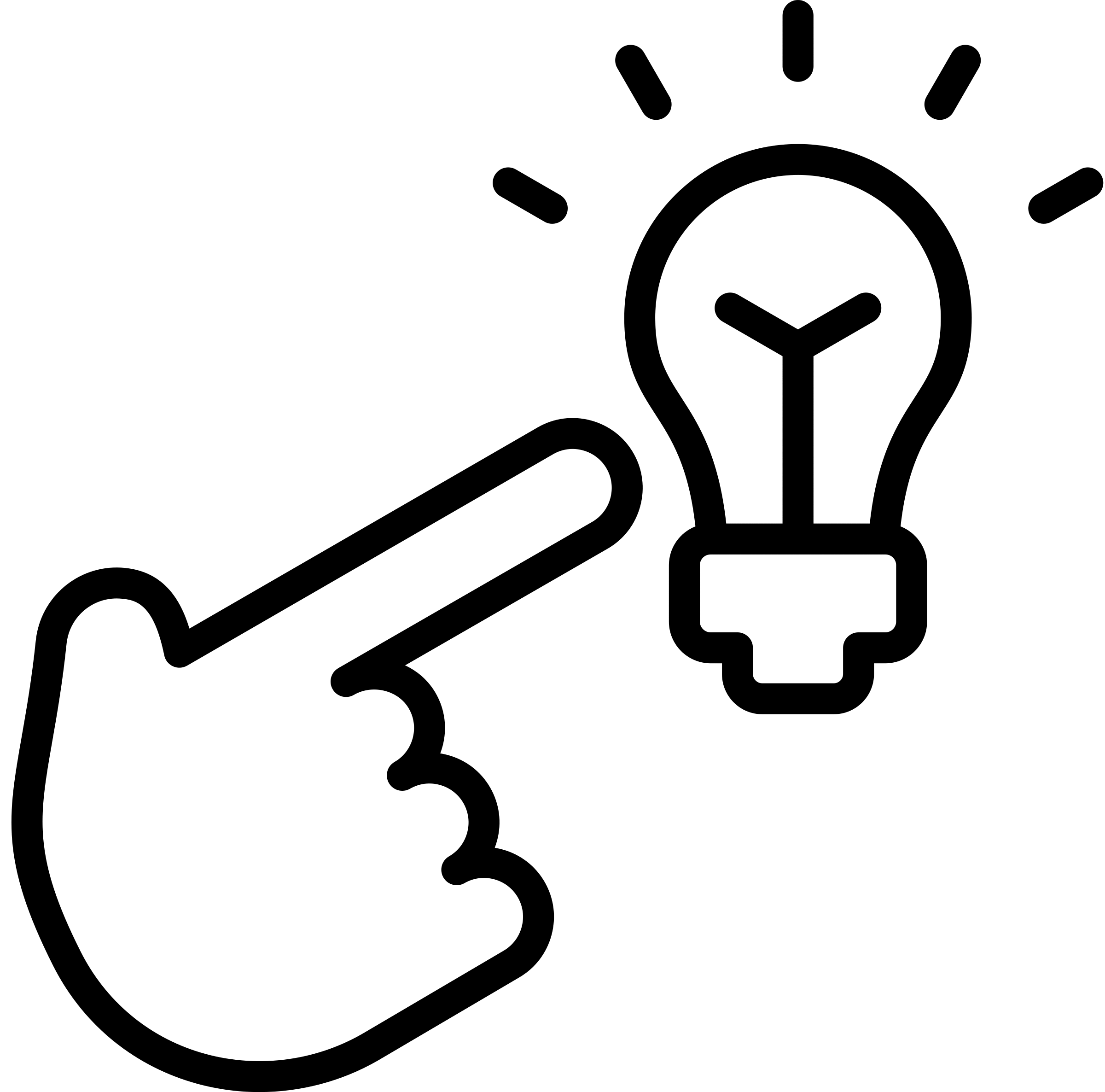 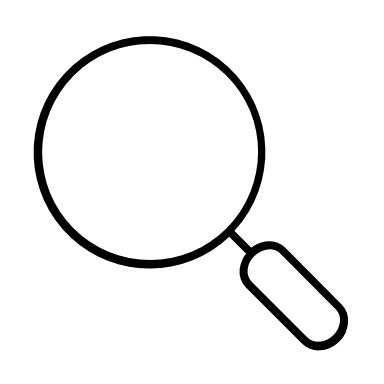 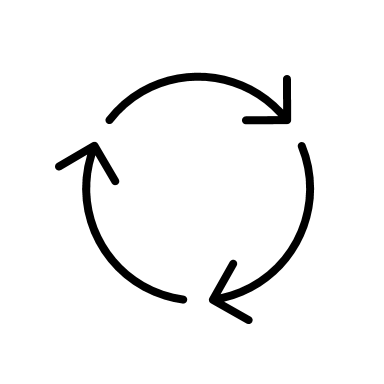 Adaptabilidade: Sistemática aplicável às diversas carreiras e modalidades de trabalho.
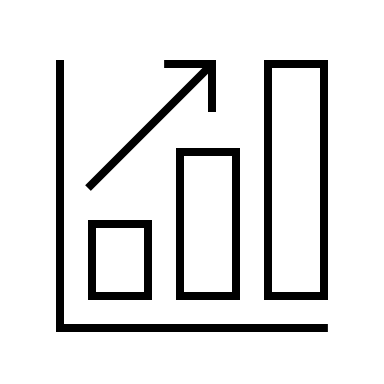 Resultados: Serviços de qualidade entregues à sociedade.
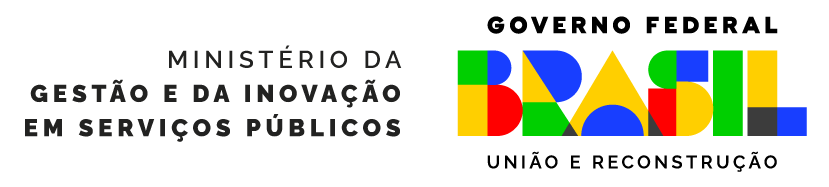 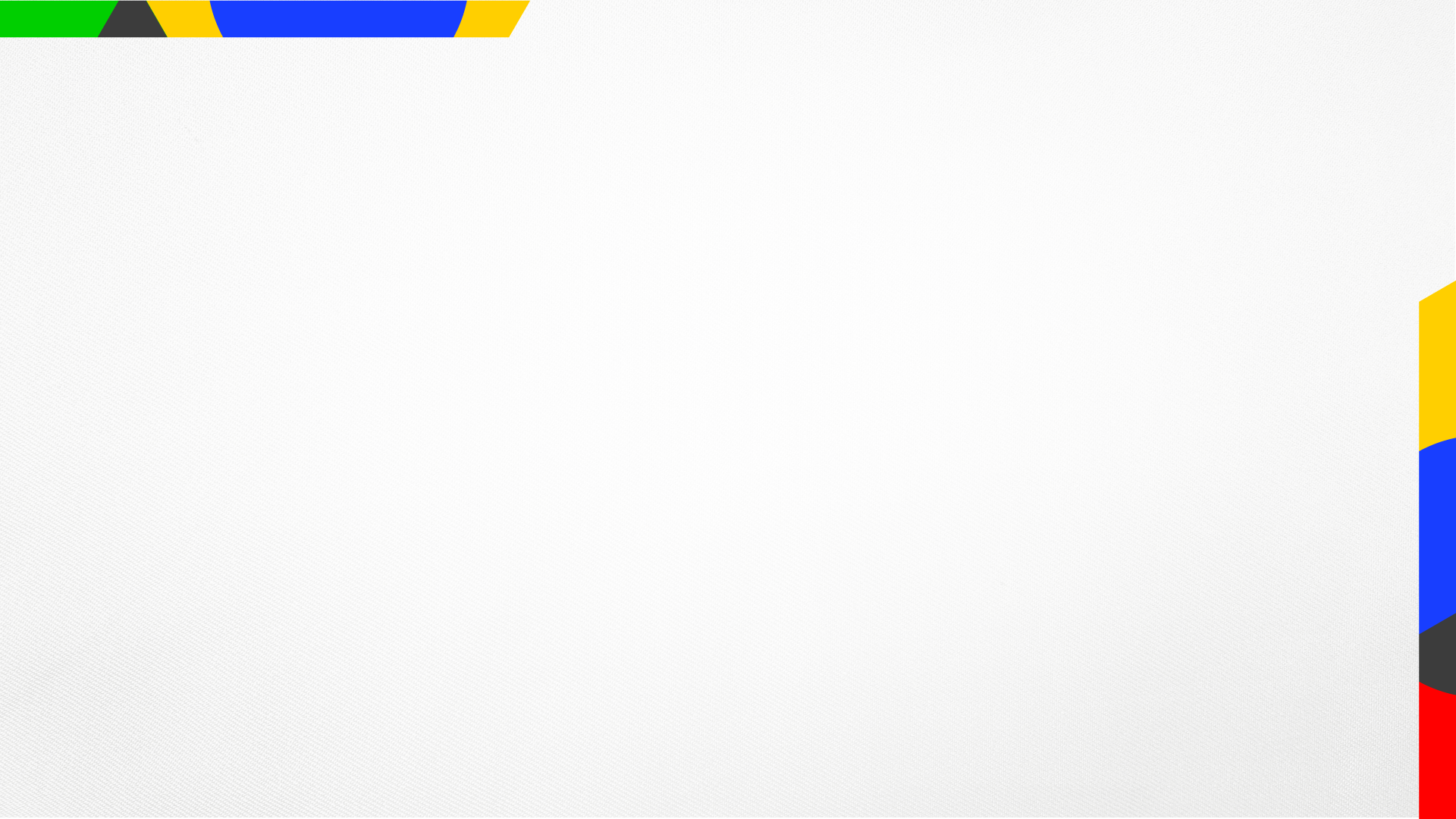 DESENVOLVIMENTO DE PESSOAS - CENÁRIO ATUAL
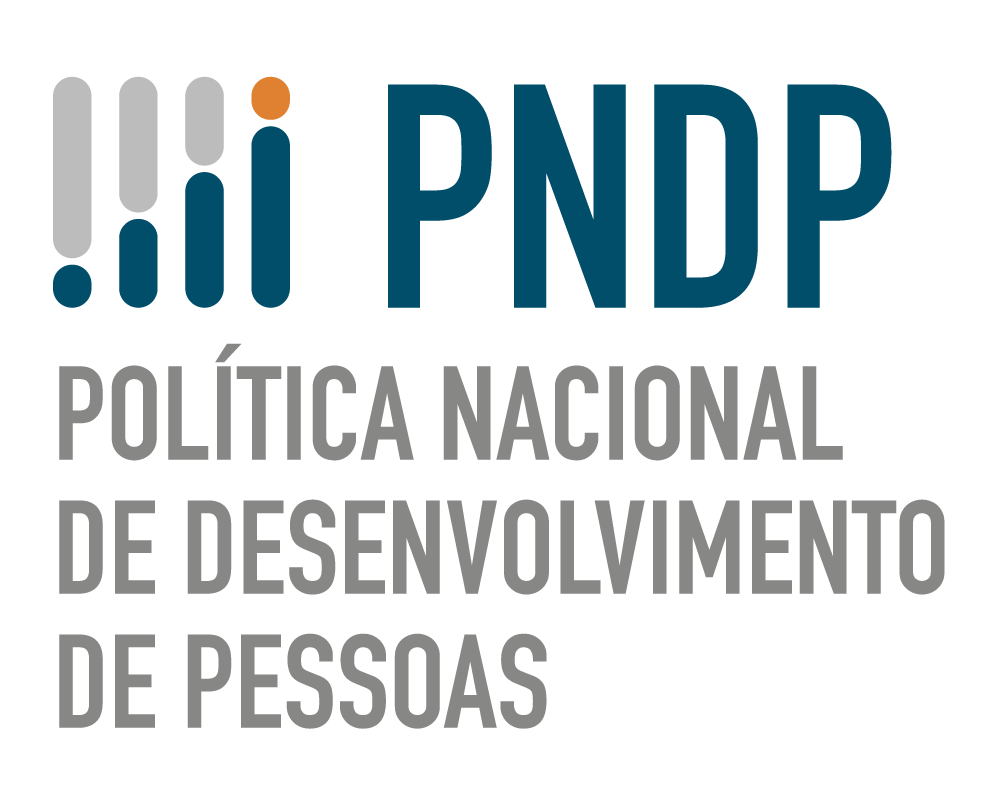 Política Nacional de Desenvolvimento de Pessoas - PNDP
Decreto nº 5.707/2006 – Instituiu a PNDP 

Decreto nº 9.991/2019 – Aprimorou a PNDP com os objetivos de:
Cultura de planejamento
Gerenciamento de riscos
Melhoria contínua a cada ciclo de planejamento
Maior transparência e igualdade nas oportunidades
Padronização
Otimização de recursos
Identificação de necessidades transversais
Regulamentação dos afastamentos previstos nos artigos 87, 95, 96-A e 102 da Lei nº 8.112/90
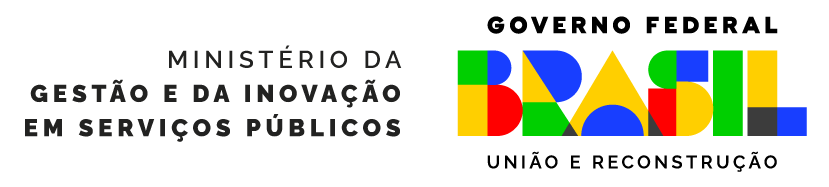 Definição clara de critérios de acesso
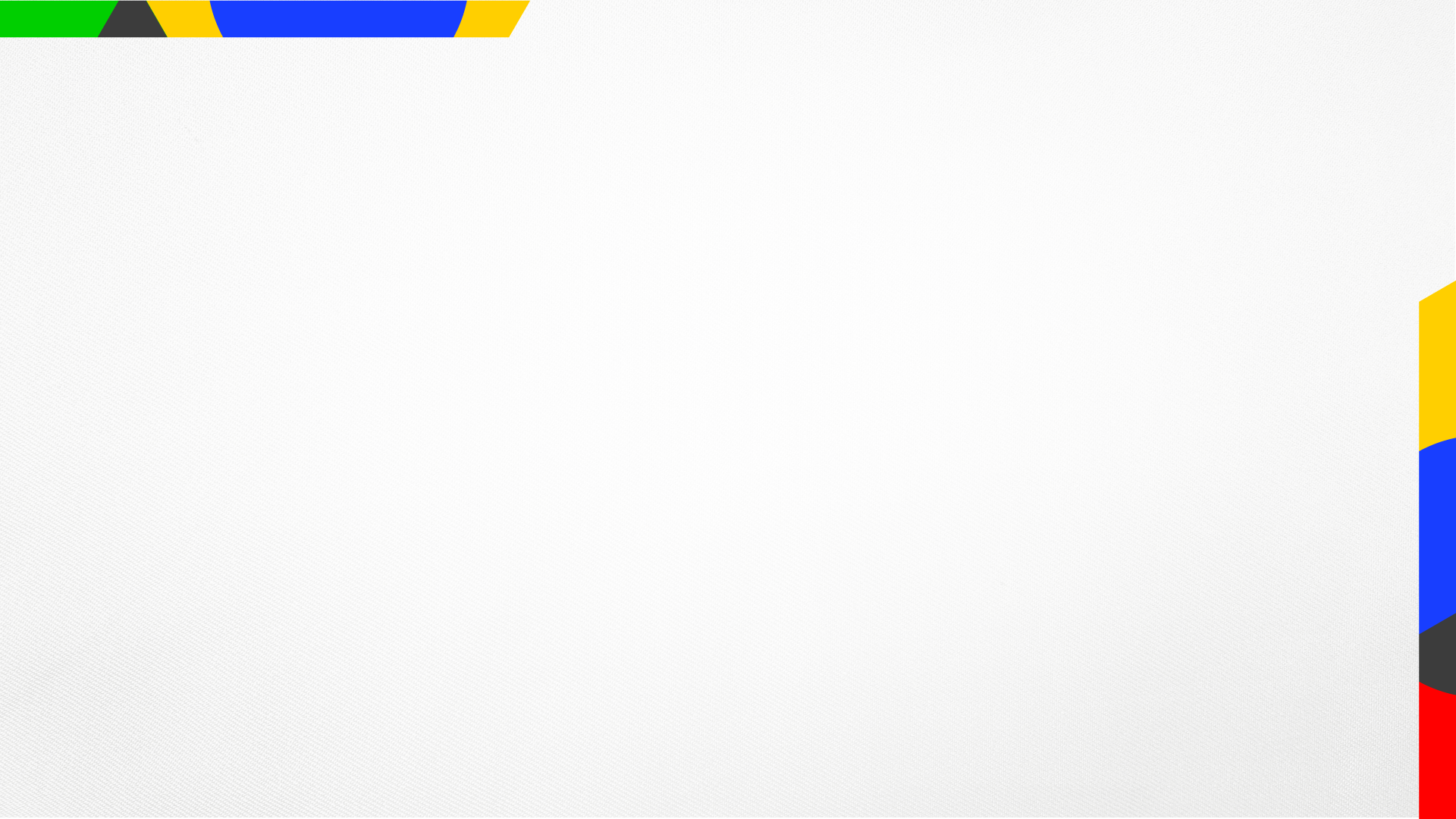 DESENVOLVIMENTO DE PESSOAS - CENÁRIO ATUAL
Benefícios aos atores envolvidos
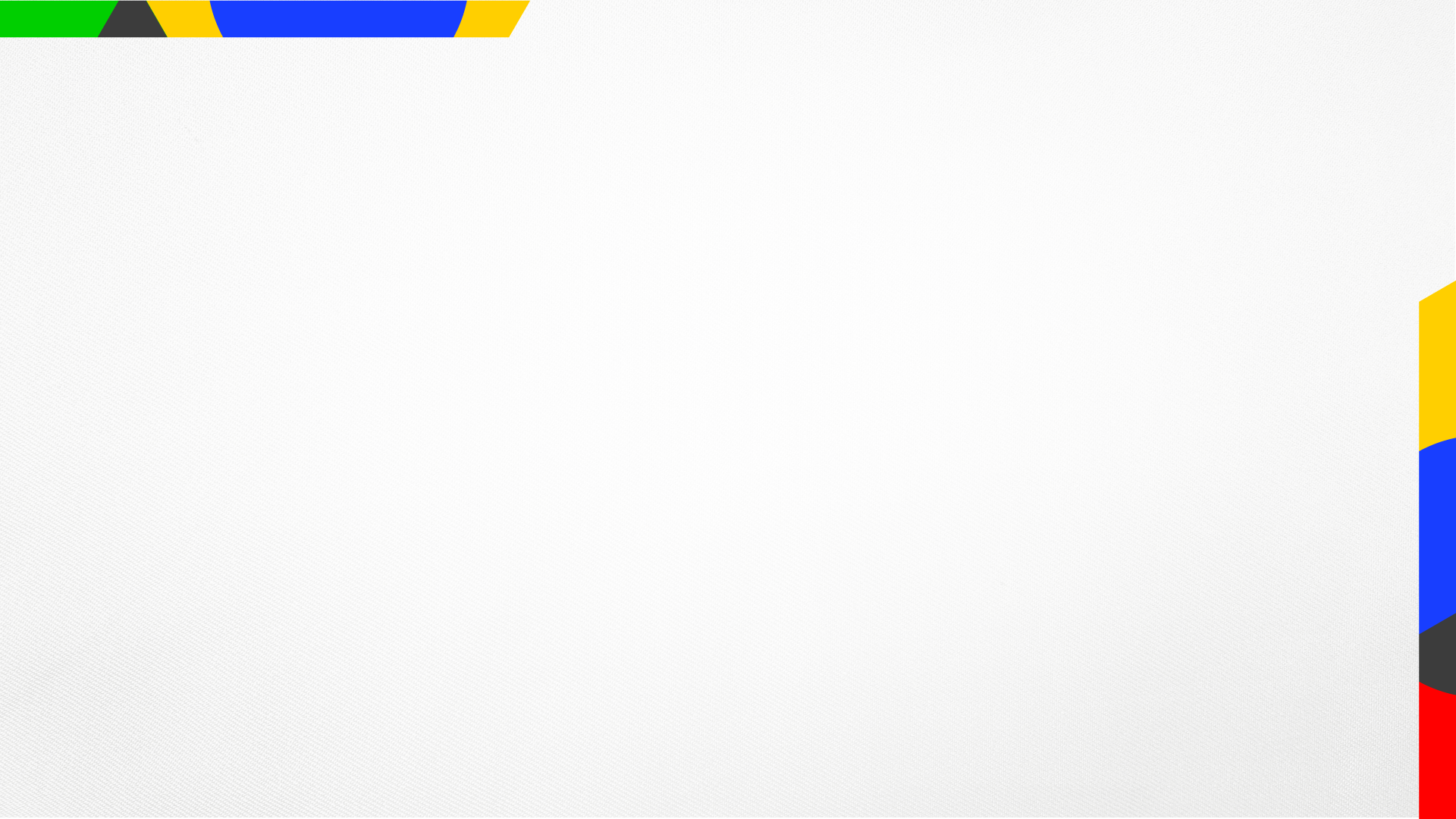 DESENVOLVIMENTO DE PESSOAS - CENÁRIO ATUAL
Os instrumentos da PDNP:

I - o Plano de Desenvolvimento de Pessoas – PDP;
II - o relatório anual de execução do PDP (antigo REPAC);
III - o Plano Consolidado de Necessidades de Desenvolvimento;
IV - o relatório consolidado de execução do PDP.
20/10
30/11
Entrega dos PDPs pelos órgãos/entidades
Enap encaminha devolutiva ao Órgão Central
Órgão Central envia consolidado à Enap
Órgão Central faz devolutiva aos órgãos/entidades
10/11
30/9
CRONOGRAMA DO PDP
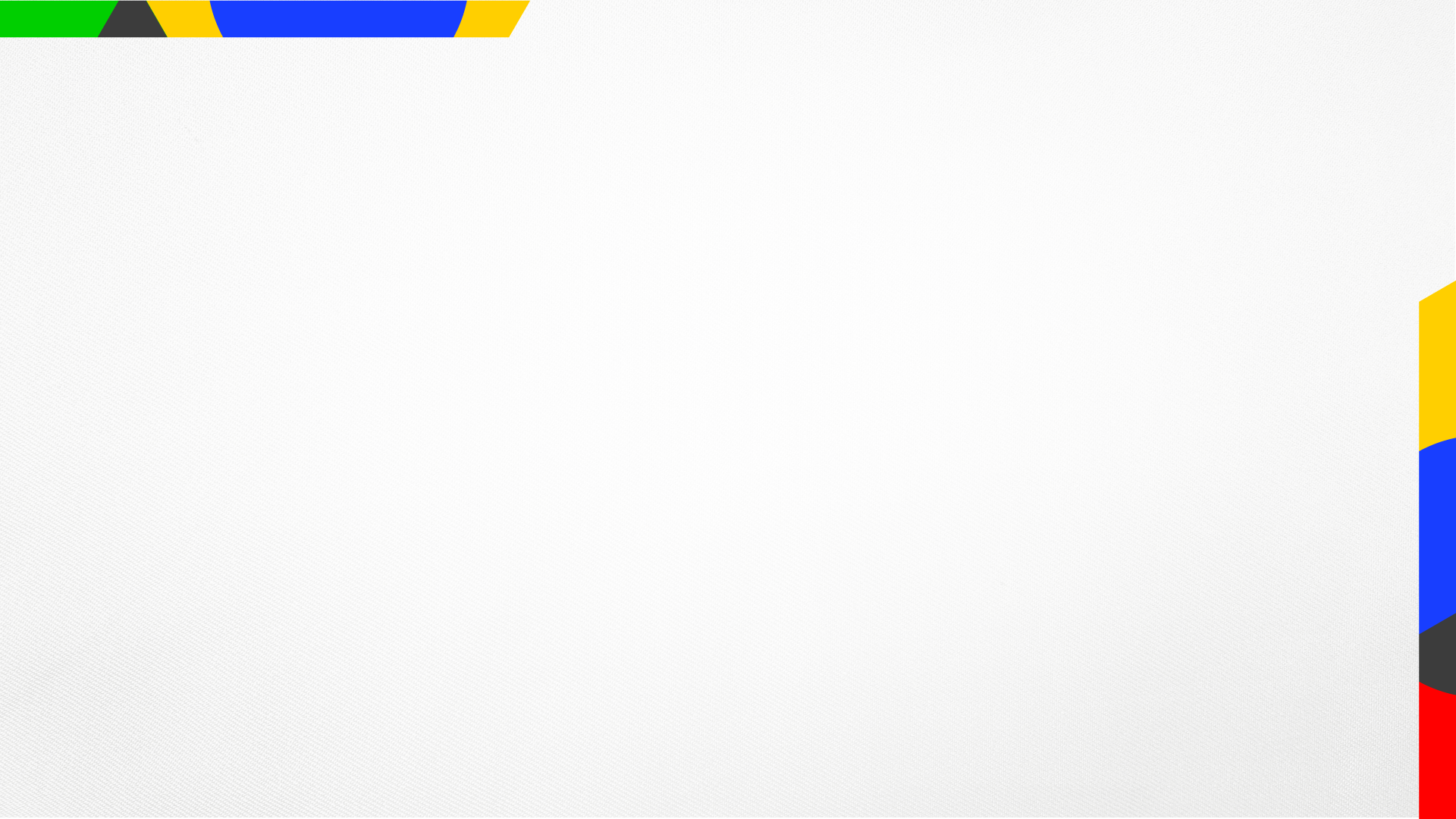 DESENVOLVIMENTO DE PESSOAS - CENÁRIO ATUAL
O Plano Consolidado de Necessidades de Desenvolvimento
Temas transversais mais solicitados pelos órgãos e entidades
Número de órgãos e entidades que enviaram seus PDP no prazo estabelecido no Decreto nº 9.991/2019 (30/09 de cada ano)
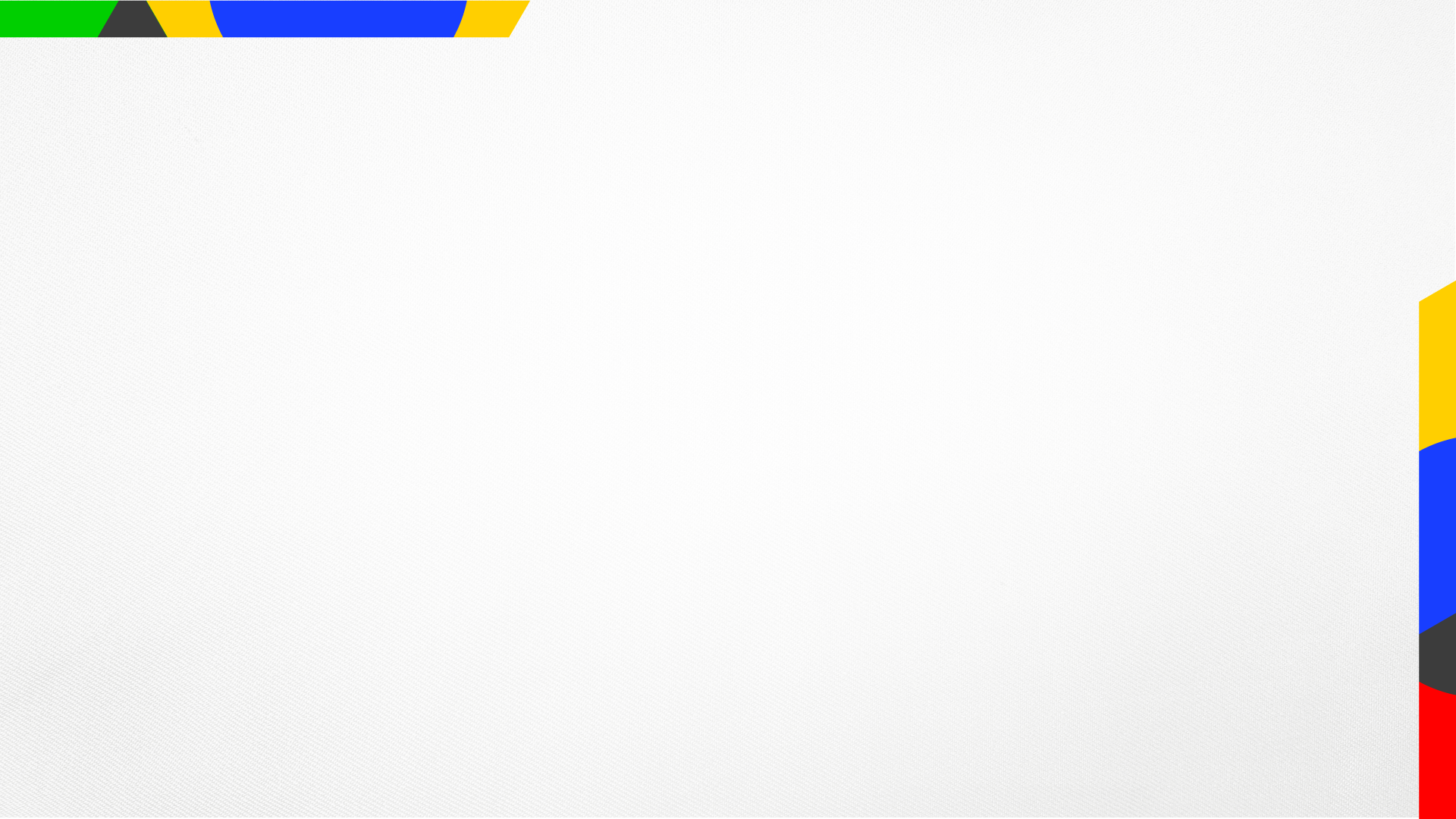 DESENVOLVIMENTO DE PESSOAS - CENÁRIO ATUAL
O relatório consolidado de execução do PDP
Necessidades de desenvolvimento indicadas nos PDP cujas ações de desenvolvimento foram executadas (2020-2022)
A efetividade das ações de desenvolvimento executadas em relação aos PDPs (2020-2022):
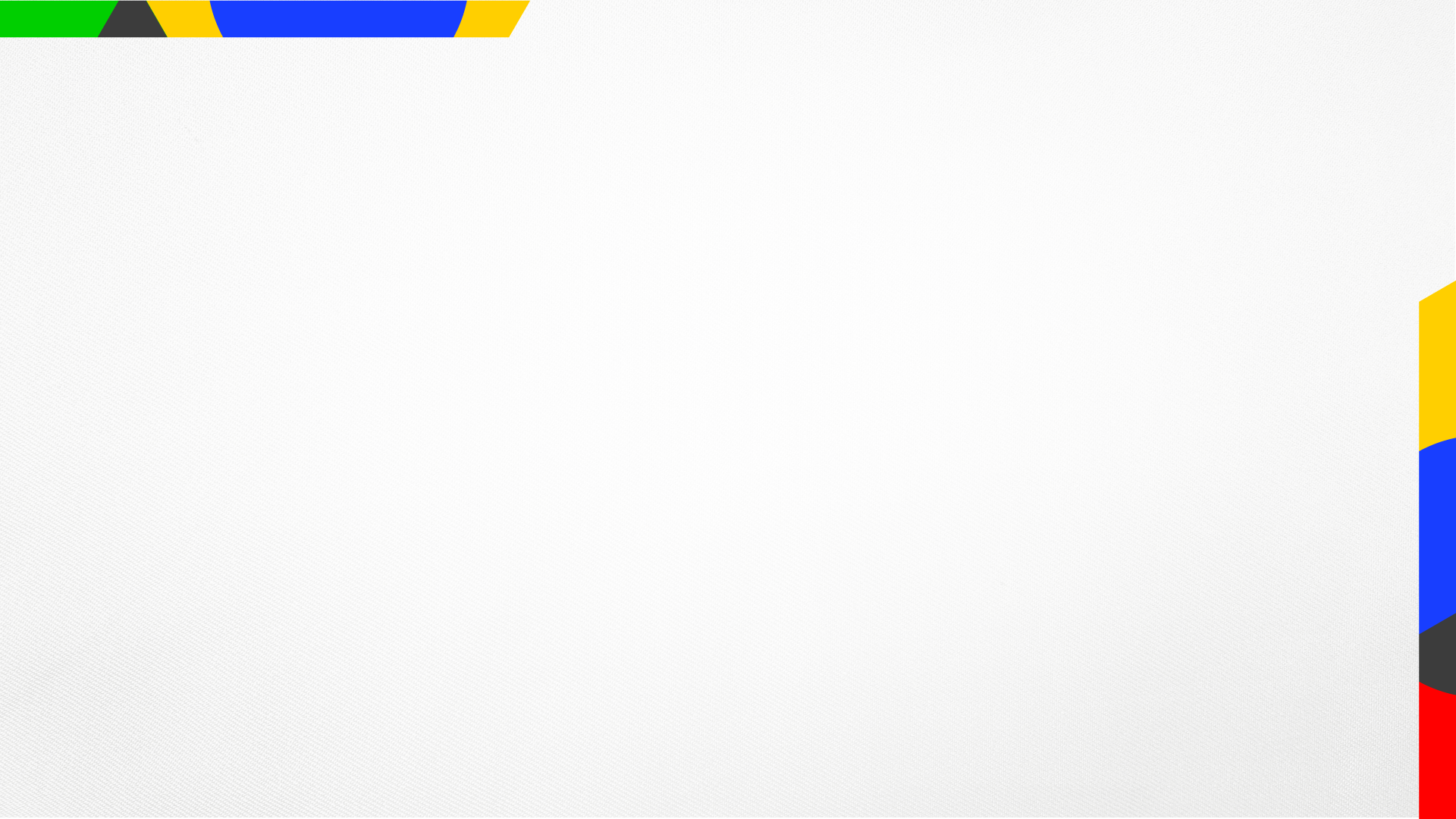 Desafios atuais
- Revisão do Decreto e da IN a partir de necessidades de aprimoramentos identificadas ao longo dos anos e em pesquisa realizada em 2022;
- Melhorias sistêmicas no Portal SIPEC, com integração dos subsistemas Desempenho e Desenvolvimento;
- Disponibilização de dashboard a órgãos e entidades para que o PDP sirva como ferramenta gerencial;
- Definição de uma metodologia única para a avaliação de resultados obtidos com ações de desenvolvimento;
- Desenvolvimento de um sistema para compartilhamento de soluções de aprendizagem adquiridas ou produzidas no âmbito da administração pública federal (Projeto Vitae).
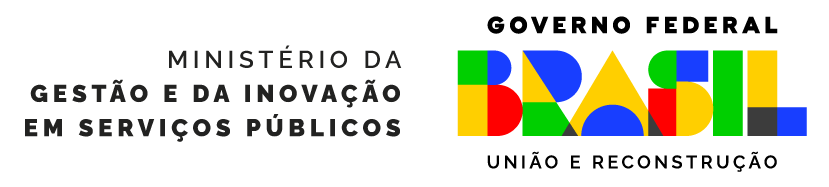 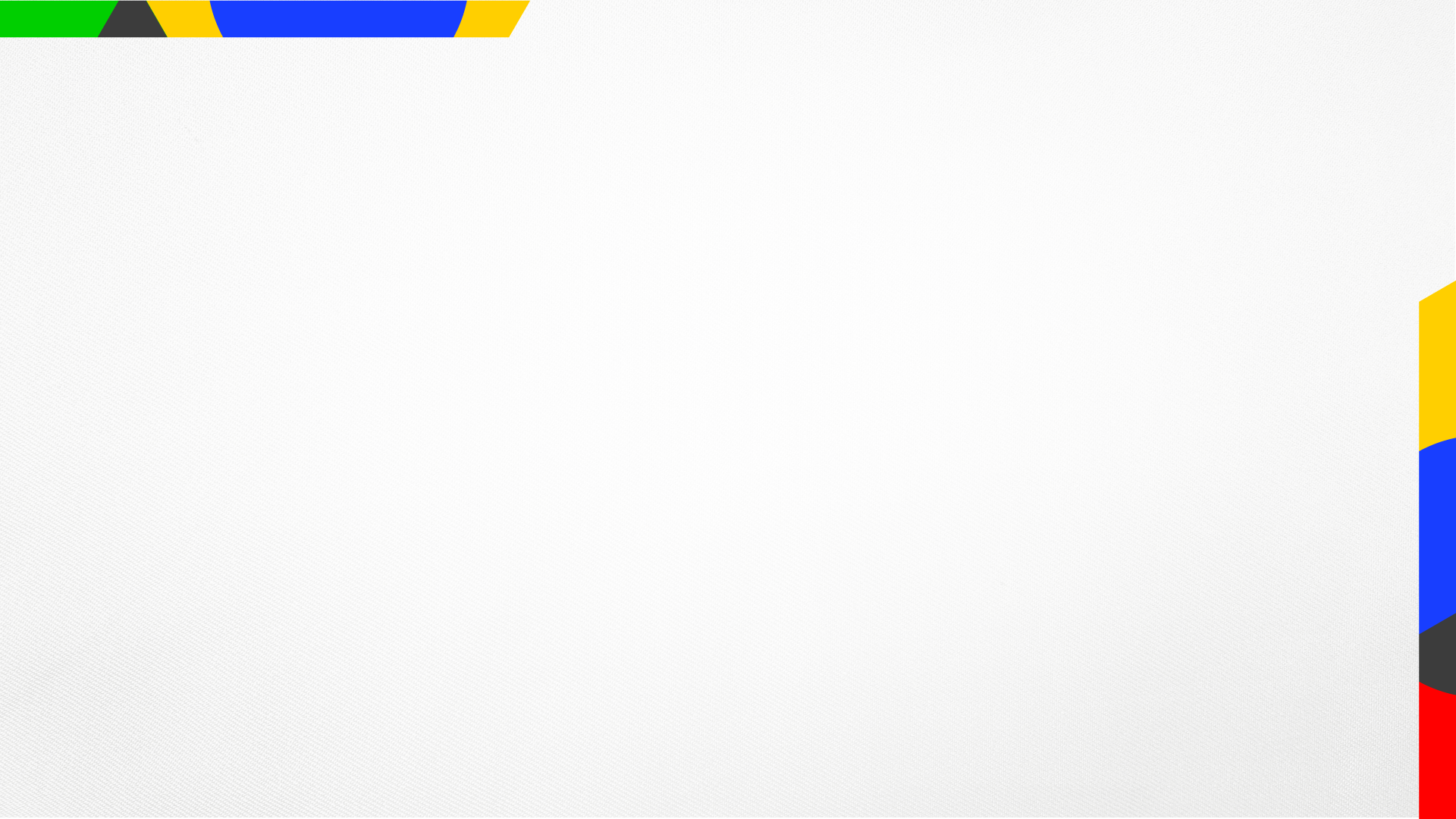 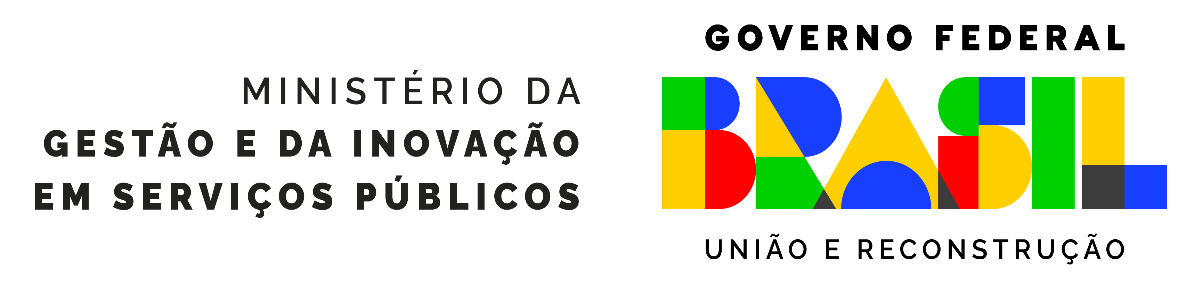 Contato:
sgp.decar@gestao.gov.br